3-2 politics in the 18th century (1700s)
I. By 1750, all 13 colonies
A) Had similar govt’s – 
              Executive & Legislatures
B) Executives
C) Legislatures
D) Taxes
E) Local governments
             New England Unique
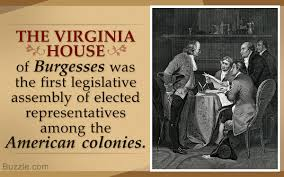 F) Voting In the 18th Century
My kind of “democracy” for sure!!!
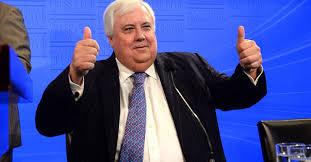 Still…there WAS voting!  Pretty unusual in the world then!
II. The colonies begin to work together
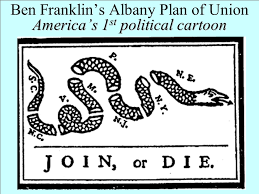 A) The Albany Plan of Union
      1) Called for by the British
To organize against the ????
      2) Major Player –
      3) Never Adopted but set an important precedent
B) Peace of Paris 1763
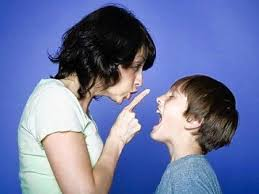 1) Great Britain:
Acquired French Canada/Spanish Florida
Now dominant in North America
World’s most powerful navy
Took more control of the colonies
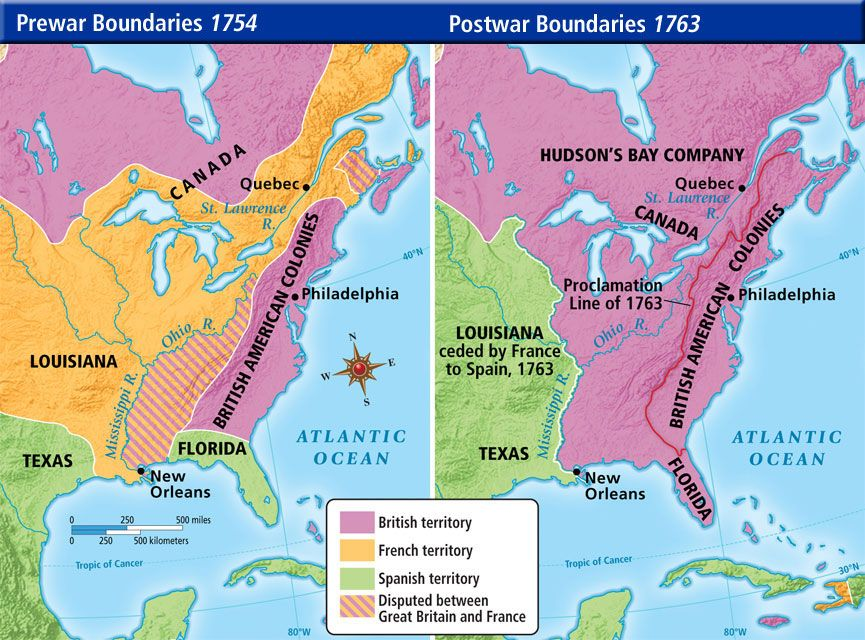 I wish they would just GO HOME!!!
2) The colonies
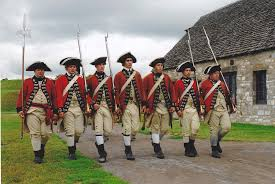 See no reason for British troops any more
Thought things should go back to “salutary neglect” style
III. Britain takes control
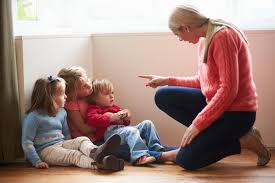 Cute little colonies
A)Proclamation of 1763
B) New Laws designed to…      
C) The MOST Important one?
C) Reaction of colonists:
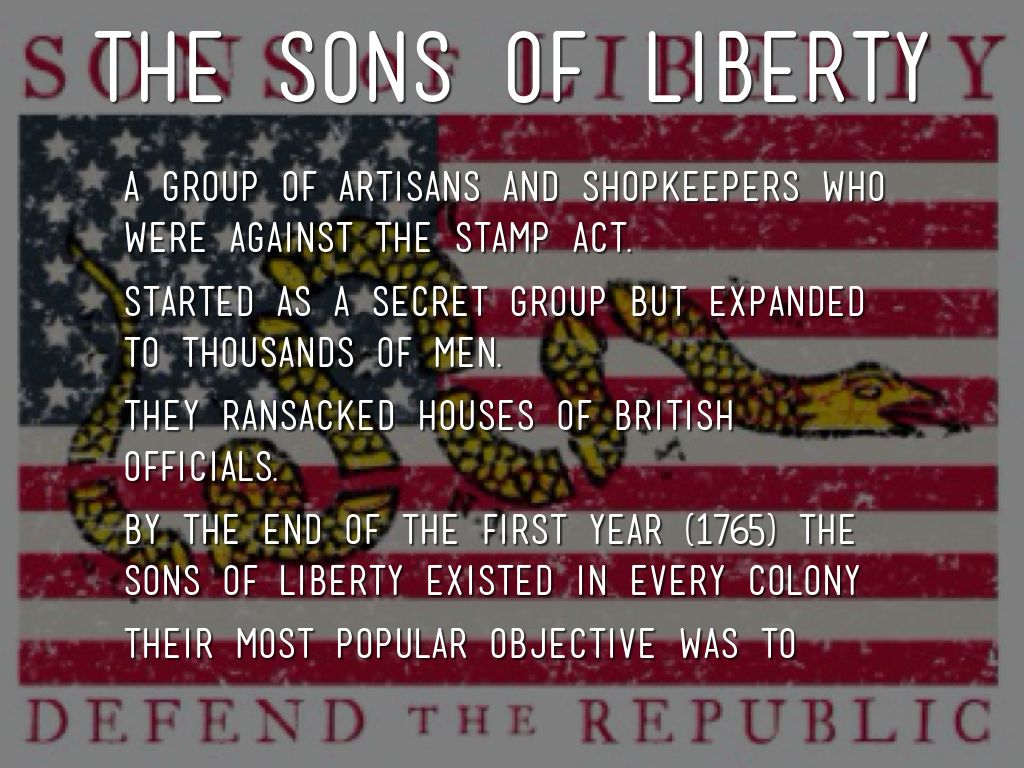 Legislatures/Assemblies complained to the king
Stamp act congress
Boycotts of British goods
Sons and daughters of liberty
Continue to move west in defiance of proclamation of 1763
D) Britain continues to tighten the rope
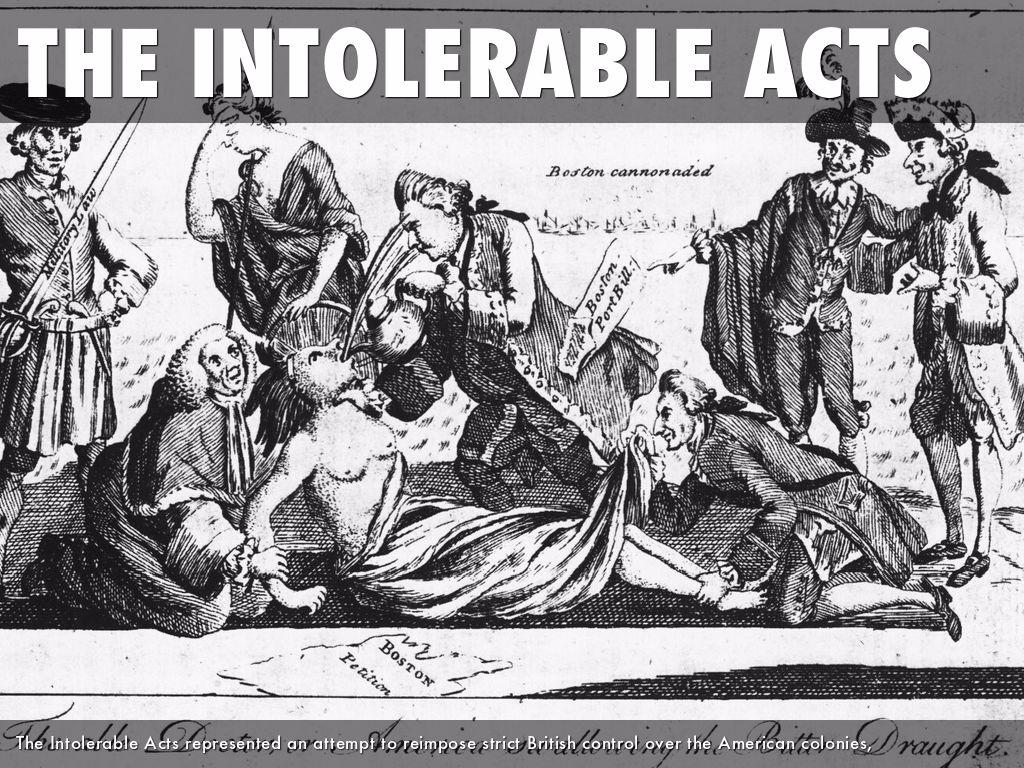 1) Townsend Acts
2) Boston Massacre
3) Boston Tea Party
4)
IV. Political Theory and the enlightenment
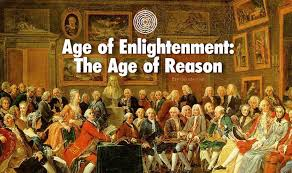 A) John Locke  (Oh no, another John!)
The nose knows!
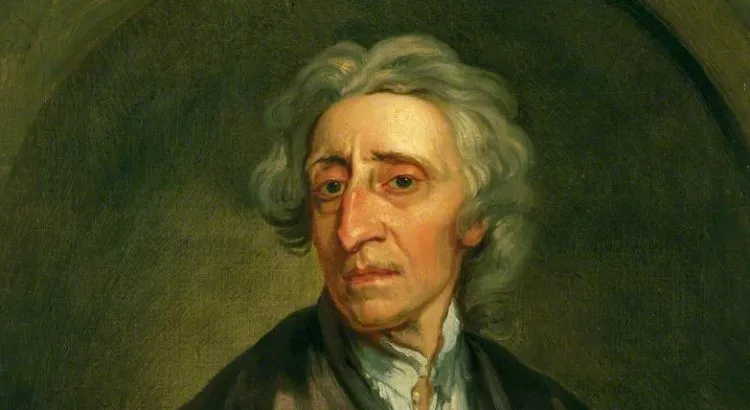 1) Humans have “natural rights”
2) Citizens should revolt
Against a gov’t that does not protect
These rights.
B) Reason not religion
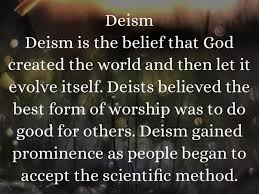 C) Famous deists:
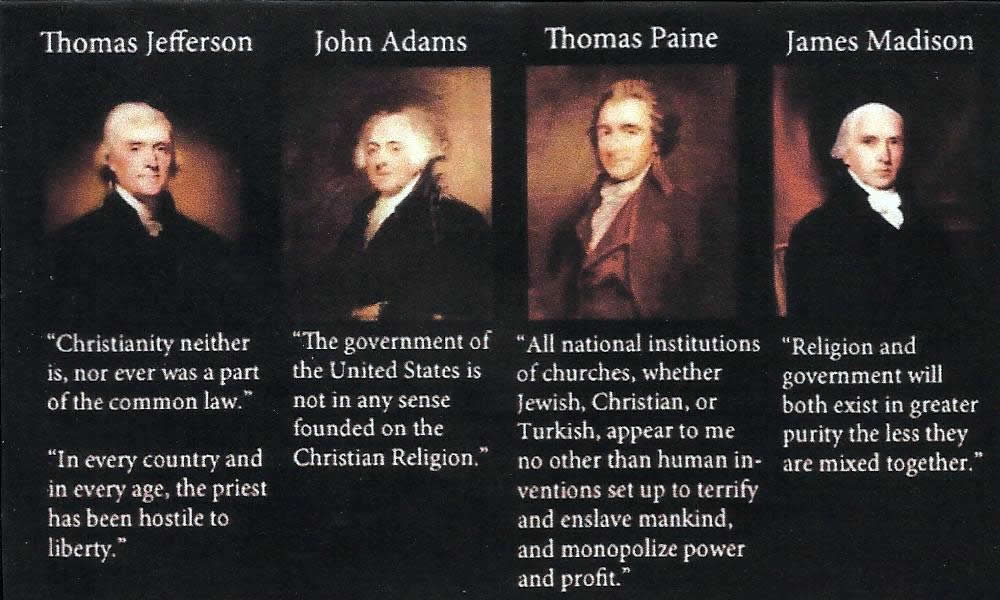 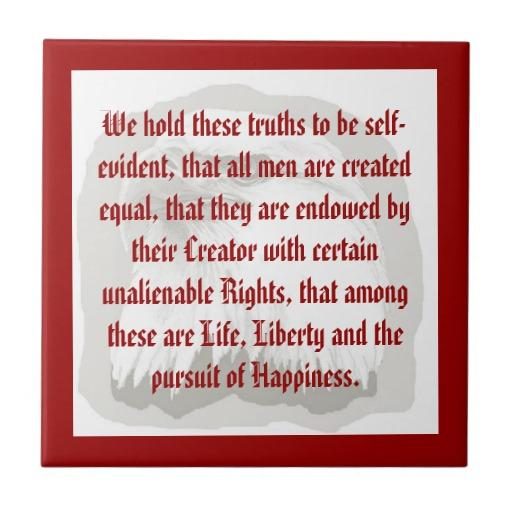 Did the Enlightenment and deism have a lasting impact?
YES!
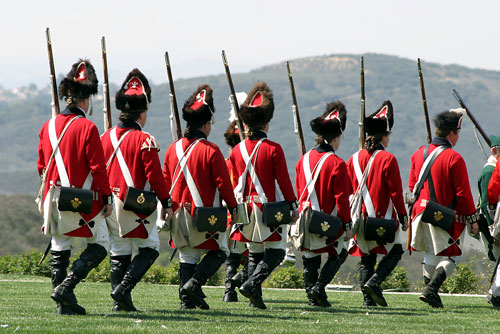 The End!